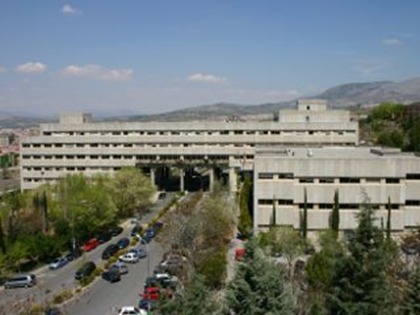 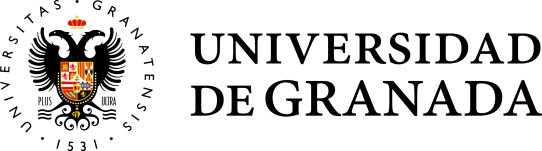 Máster Oficial en Nutrición Humana

Curso: Nutrición Geriátrica
Seminario
“Funcionalidad  y  estado nutricional en el adulto mayor”
Profesor invitado Dra. Rosa López Mongil
Médico especialista en Geriatría. Valladolid
Máster Nutrición  Humana
Fecha:	20 de Diciembre 2018
Hora:	16 – 20 horas
Lugar:	Aula XVII - Facultad de Farmacia
Sobre el ponente:
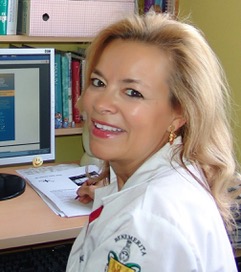 Médico especialista en Geriatría.
Coordinadora del grupo de trabajo Nutrición y Alimentación de la Sociedad Española de Geriatría y Gerontología.
Jefe de Sección de Servicios Sociales en El Centro Asistencial Dr. Villacián de Valladolid.
Máster de Nutrición Humana. Universidad de Granada